Государственная программаКировской области «Содействие развитию гражданского общества и реализация государственной национальной политики»
итоги за 2023 год
ответственный исполнитель: 
министерство внутренней политики Кировской области
1
ИТОГИ ХОДА РЕАЛИЗАЦИИ ГОСУДАРСТВЕННОЙ ПРОГРАММЫ
в 2023  году
ОСВОЕНИЕ СРЕДСТВ 
(ТЫС. РУБЛЕЙ)
ВЫПОЛНЕНИЕ МЕРОПРИЯТИЙ
ДОСТИЖЕНИЕ ПОКАЗАТЕЛЕЙ
Степень 
выполнения:
97,6%
Достигнуты: 
85,7%
2
СВЕДЕНИЯ О ДОСТИЖЕНИИ ЗНАЧЕНИЙ ЦЕЛЕВЫХ ПОКАЗАТЕЛЕЙ ЭФФЕКТИВНОСТИ РЕАЛИЗАЦИИ ГОСПРОГРАММЫ В 2023 ГОДУ
Доля граждан в Кировской области, положительно оценивающих состояние межнациональных (межэтнических) отношений, в общей численности граждан, проживающих в Кировской области 87,5% (план – 87,2%)
Доля муниципальных образований Кировской области, применяющих систему самообложения граждан, в общем количестве муниципальных образований Кировской области, принявших решение о введении самообложения граждан на местном референдуме – 100%  (план – 100%)
Количество лиц, замещающих муниципальные должности, и муниципальных служащих органов местного самоуправления, повысивших квалификацию  и прошедших профессиональную переподготовку – 505 человек (план –  350 человек)
3
Основные результаты реализации государственной программы в 2023 году
Развитие гражданской активности
Цель
2023 год – 91 заявка на общую сумму 59,000 млн. руб. поступила		      на участие в региональном грантовом конкурсе
		      44 проекта – победителя на сумму 29,57 млн. руб.
Создание условий для обеспечения развития институтов гражданского общества в Кировской области
Задача
Региональный грантовый конкурс социально ориентированных некоммерческих организаций на реализацию социально значимых проектов (инициатив)
2022 год – 69 заявок на общую сумму 30,221 млн. руб. поступило		      на участие в региональном грантовом конкурсе
		      31 проект – победитель на сумму 14 млн. руб.
информация о проектах на сайте киров.гранты.рф
4
Основные результаты реализации государственной программы в 2023 году
Развитие гражданской активности
Цель
Создание условий для обеспечения развития институтов гражданского общества в Кировской области
Задача
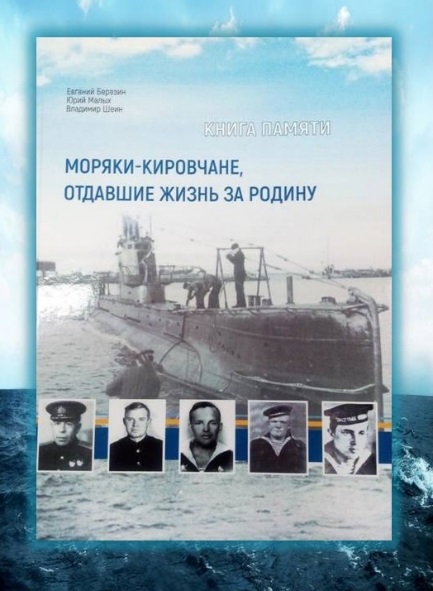 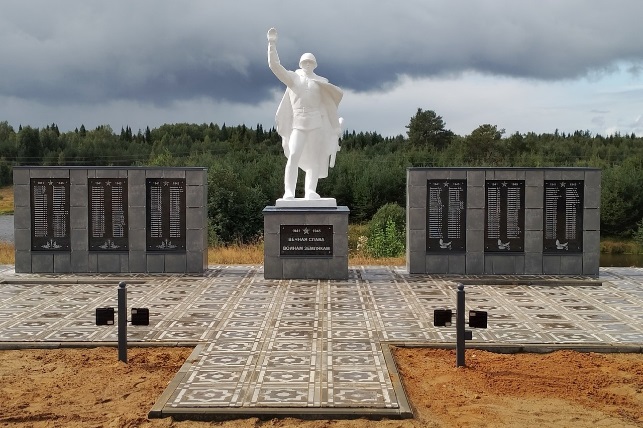 информация о проектах на сайте киров.гранты.рф
5
Основные результаты реализации государственной программы в 2023 году
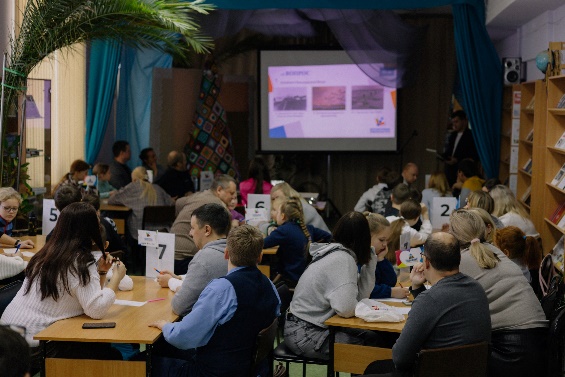 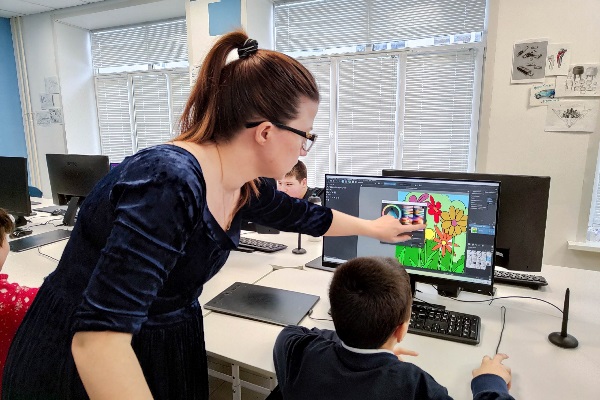 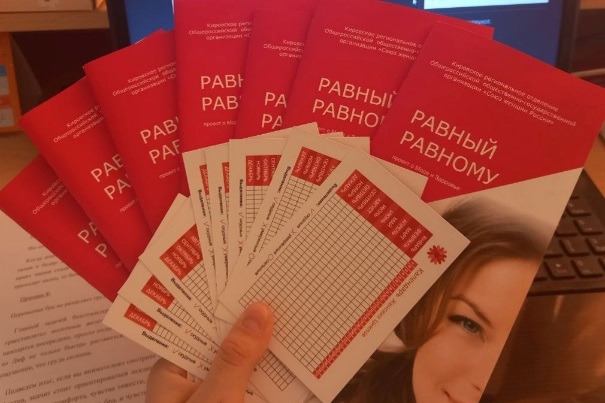 информация о проектах на сайте киров.гранты.рф
6
РЕАЛИЗАЦИЯ ПРОЕКТОВ ПО ПОДДЕРЖКЕ                     МЕСТНЫХ ИНИЦИАТИВ
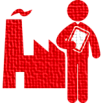 >100 000
участников собраний
549
собраний
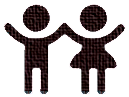 97% (313)РЕАЛИЗОВАНО
280 млн. руб.
323ПРОЕКТАПЛАНИРОВАЛОСЬ К РЕАЛИЗАЦИИ
397
ИНИЦИАТИВ ЖИТЕЛЕЙ
на сумму областной субсидии 355,7 млн.руб.
+ 100 млн.руб. выделено по поручению Губернатора Соколова А.В.
ИТОГО 380 млн. руб.
!
в том числе 3 проектов не реализованных в прошлые периоды
21 ОТКАЗ ОТ РЕАЛИЗАЦИИ
10 ПРОЕКТОВ НЕ РЕАЛИЗОВАНЫ В 2023 г.
(не найден подрядчик, работы выполнены не в полном объеме, расторгнут контракт)
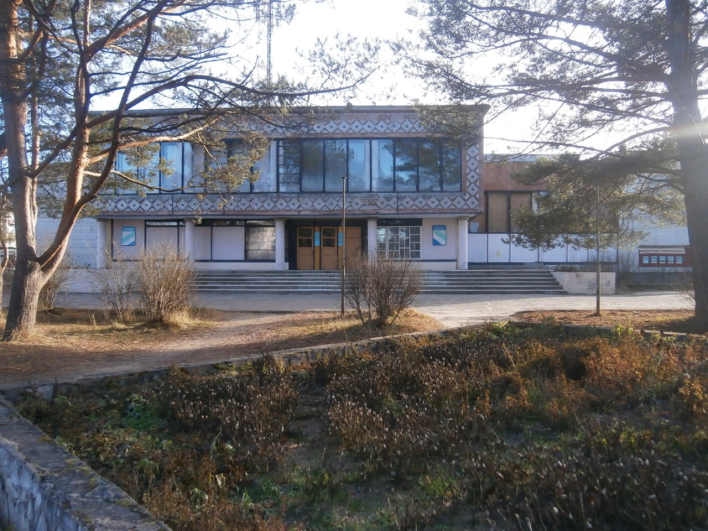 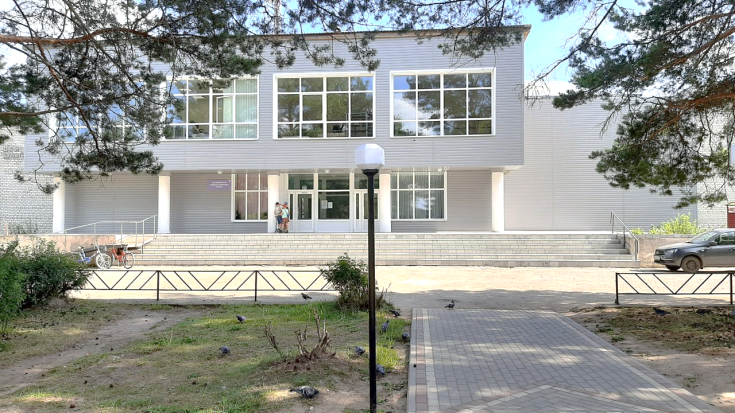 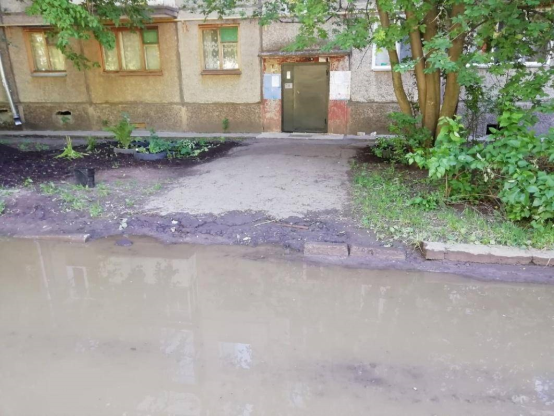 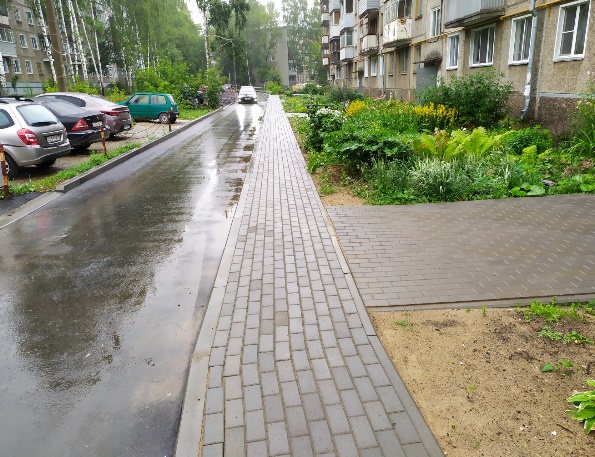 до
после
до
до
после
после
до
7
7
Капитальный ремонт здания Светлополянского Дома культуры "Юность"
пос. Светлополянск Верхнекамский муниципальный округ
Основные результаты реализации государственной программы в 2023 году
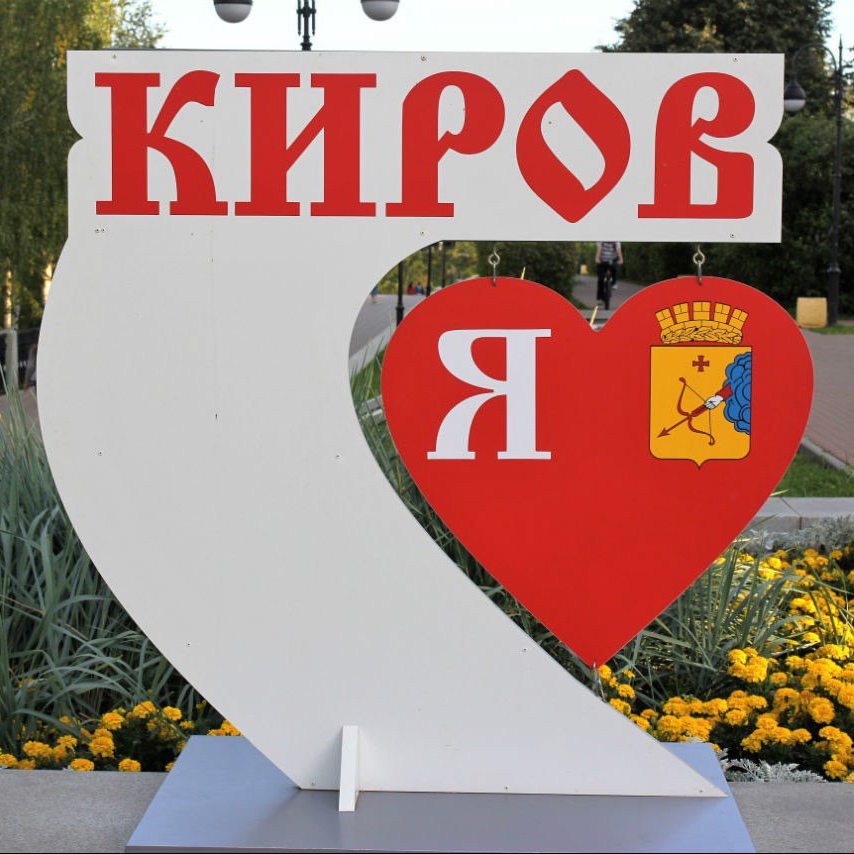 ИТОГИ КОНКУРСА 
«ГОРОД ДОБРЫХ СОСЕДЕЙ»   
общий фонд 50 миллионов рублей
Подано 210 заявок, из них победителями стали – 122 проекта:
57 – по направлению – «Благоустройство общественных пространств»
65 – по направлению – «Событие»
Проект - Арт объект «Вятка Киров» -  установлена фото-зона  в парке имени Кирова
Проект Танцующий город – это танцевальные вечера для жителей Нововятского района
Реализованные проекты
Берег Героев - это проект по благоустройству Аллеи Памяти на набережной микрорайона Солнеч-ный берег в честь героев Великой Отечественной войны и др..
Проект «Память поколе-ний», благоустроена территория вокруг памят-ника Воинам Лянгасовцам
8
Основные результаты реализации государственной программы в 2023 году
Содействие развитию местного самоуправления в Кировской области
Цель
Задача
Содействие в организации местного самоуправления на территории Кировской области
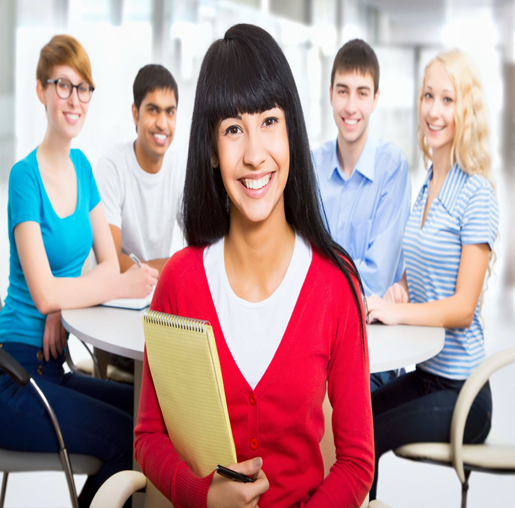 9
Основные результаты реализации государственной программы в 2023 году
Гармонизация национальных, межнациональных (межэтнических) отношений
Цель
Воспитание культуры межнационального общения, основанной на сохранении взаимного уважения к национальным и конфессиональным традициям и обычаям народов, проживающих на территории Кировской области, и традиционных российских духовно-нравственных ценностях
Задача
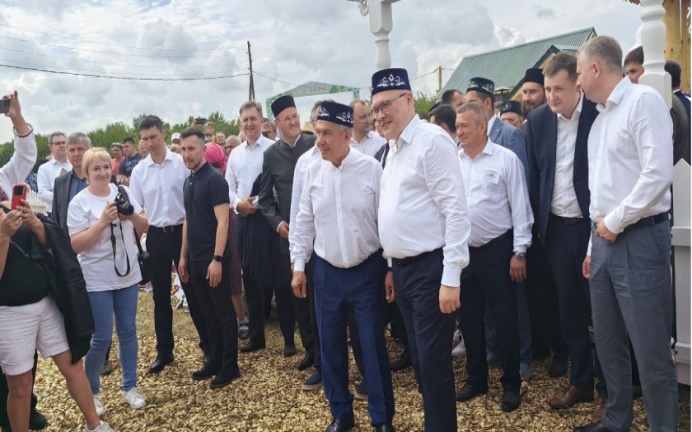 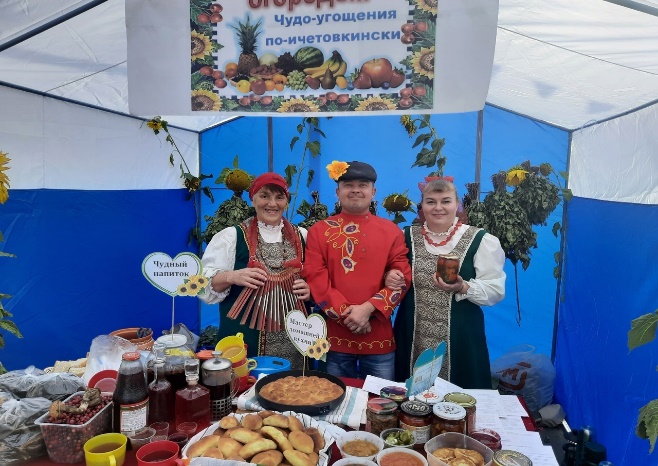 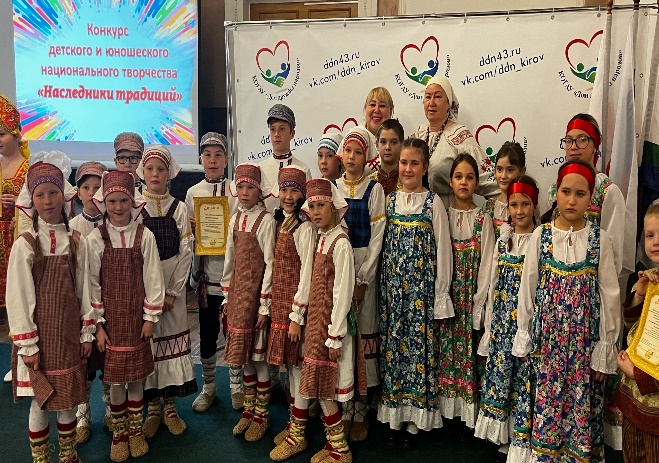 Подведомственным министерству КОГАУ «Дом дружба народов» проведено 35 мероприятий по государственному заданию
Проведен региональный национальный праздник «Сабантуй»
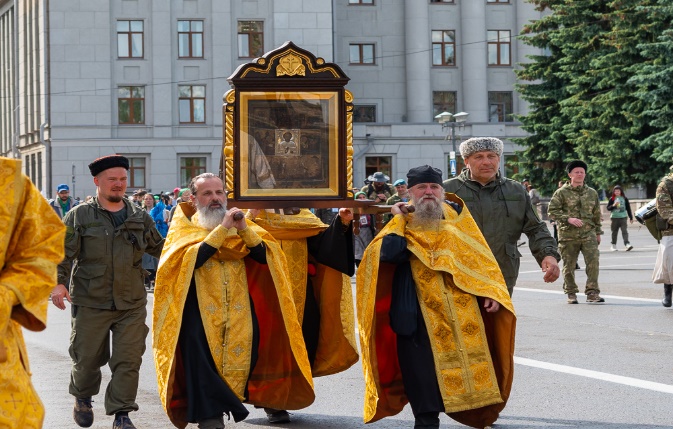 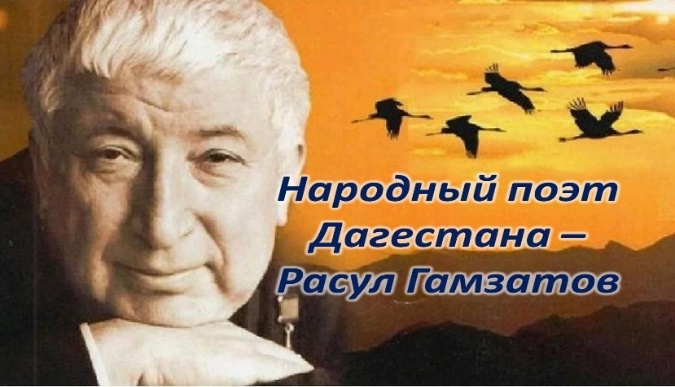 Обеспечена безопасность участников Великорецкого крестного хода
10